Pop culture in medieval islam
The Safavids and Coffee
Safavids
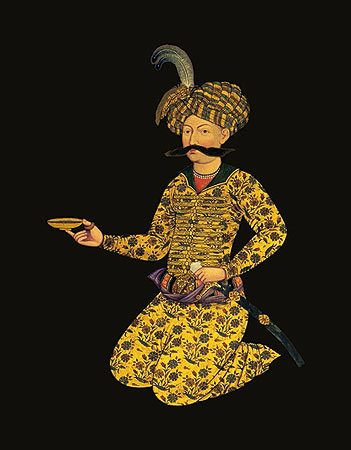 1501-1722
Founded by Shah Isma’il (r. 1501-1524), convert to Imami Shi’ism
Built on dissolution of Timurid control and unifies several regions
Centralized bureaucracy and official Imami theology
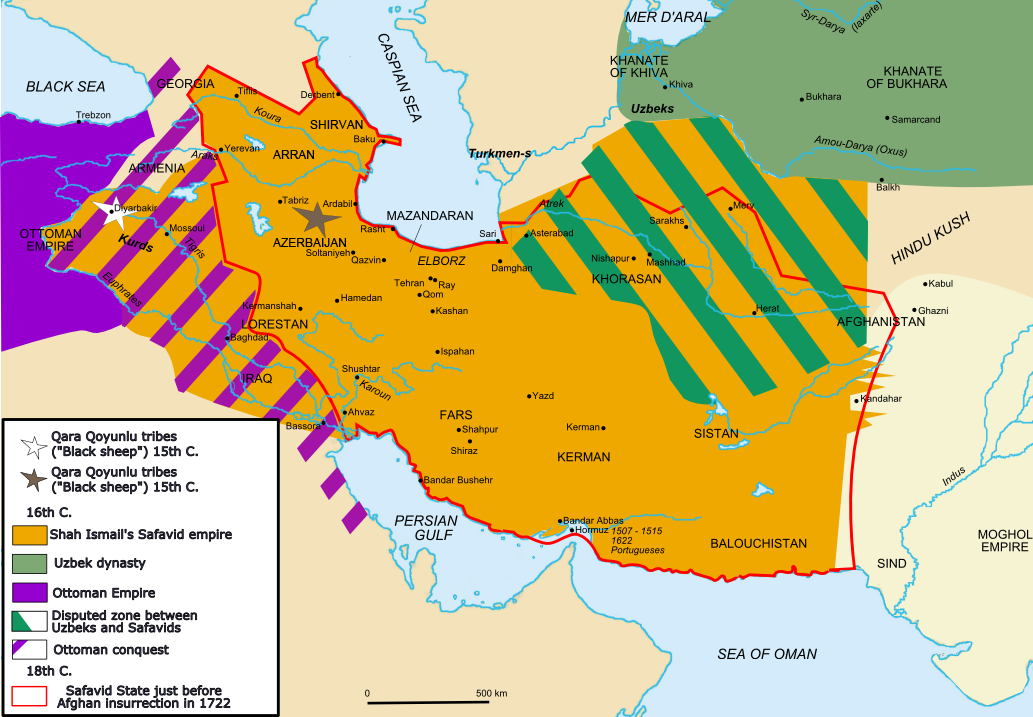 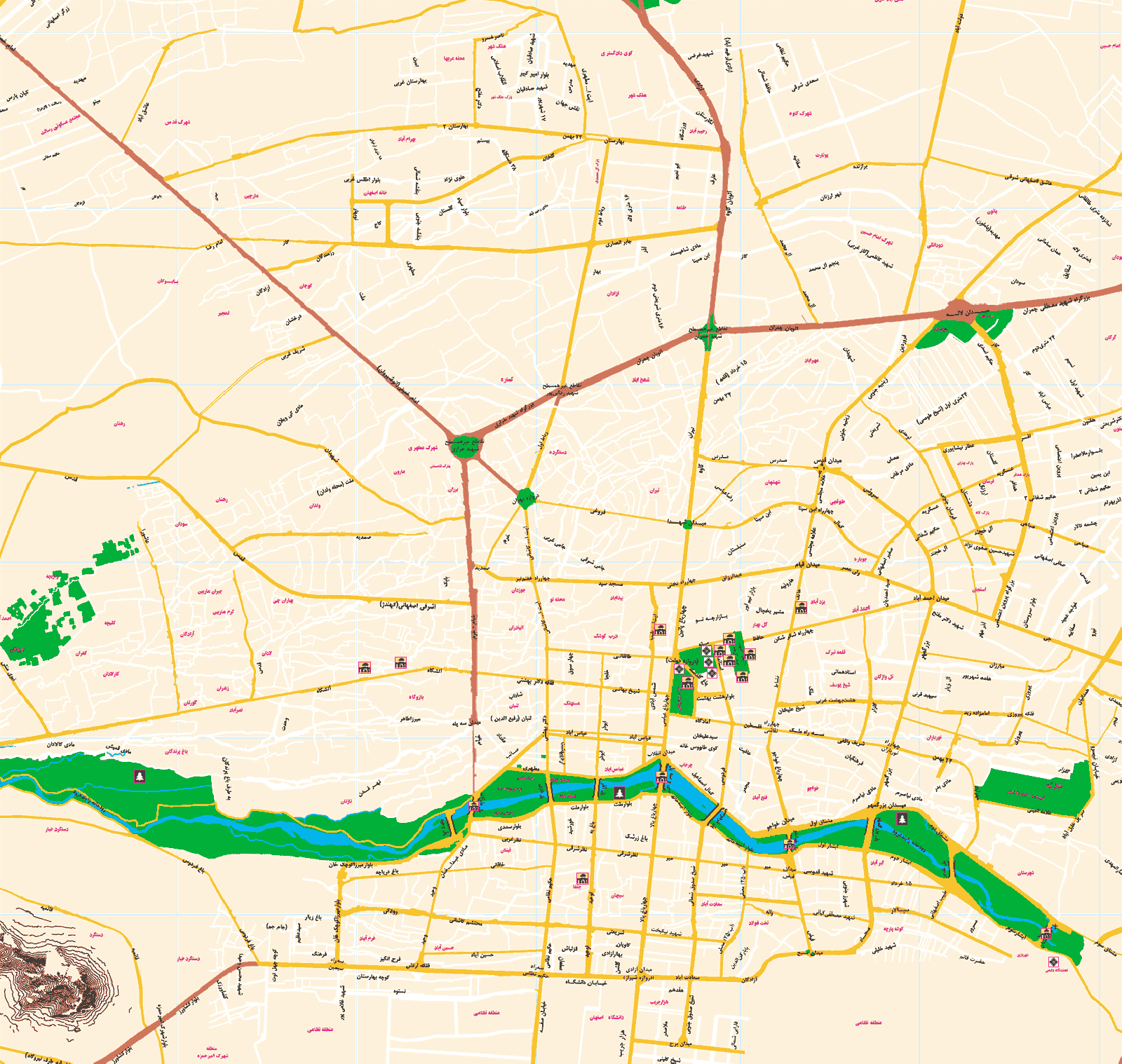 Tile panel, 17th c. Isfahan, met museum
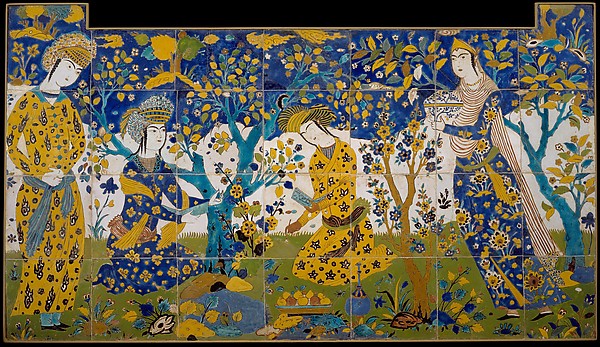 Mural in chehel sultan built by ‘Abbas II (1652-1666)
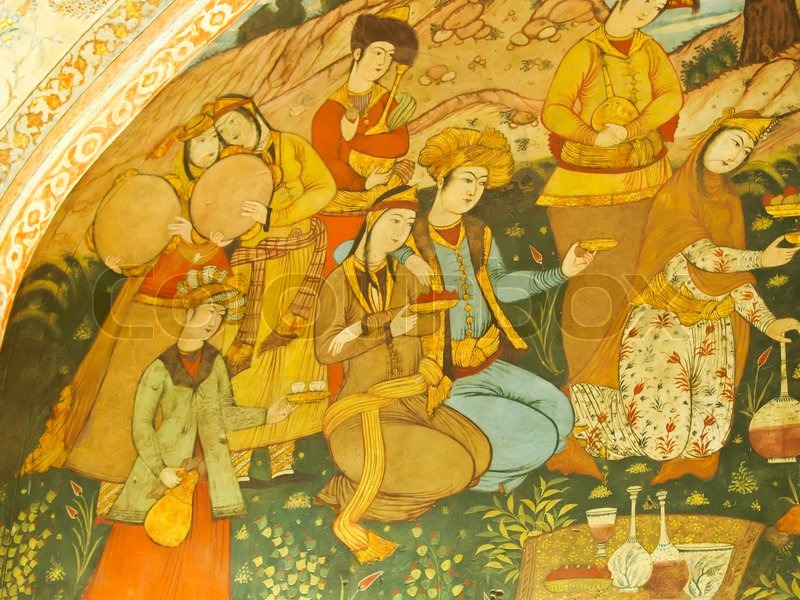 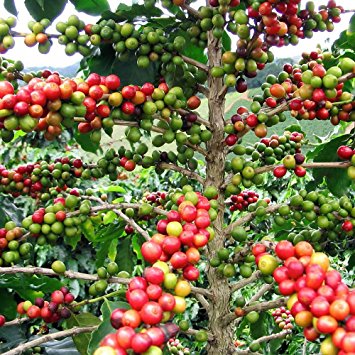 coffee
Cultivated in Yemen and Ethiopia
Globalized consumption in 16th c starting in Cairo and Istanbul
Spreads by 1600 to Iran and Iraq. Introduced via pilgrimage.
https://thegrownetwork.com/grow-coffee-plant/
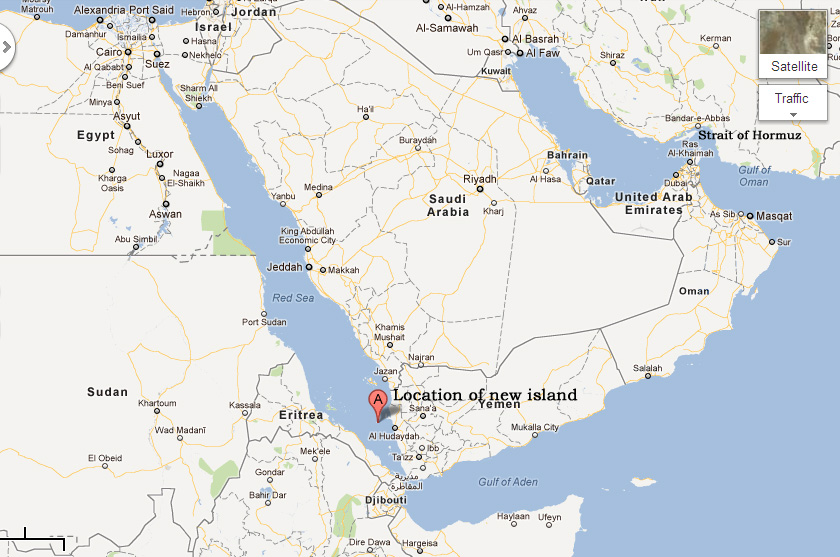 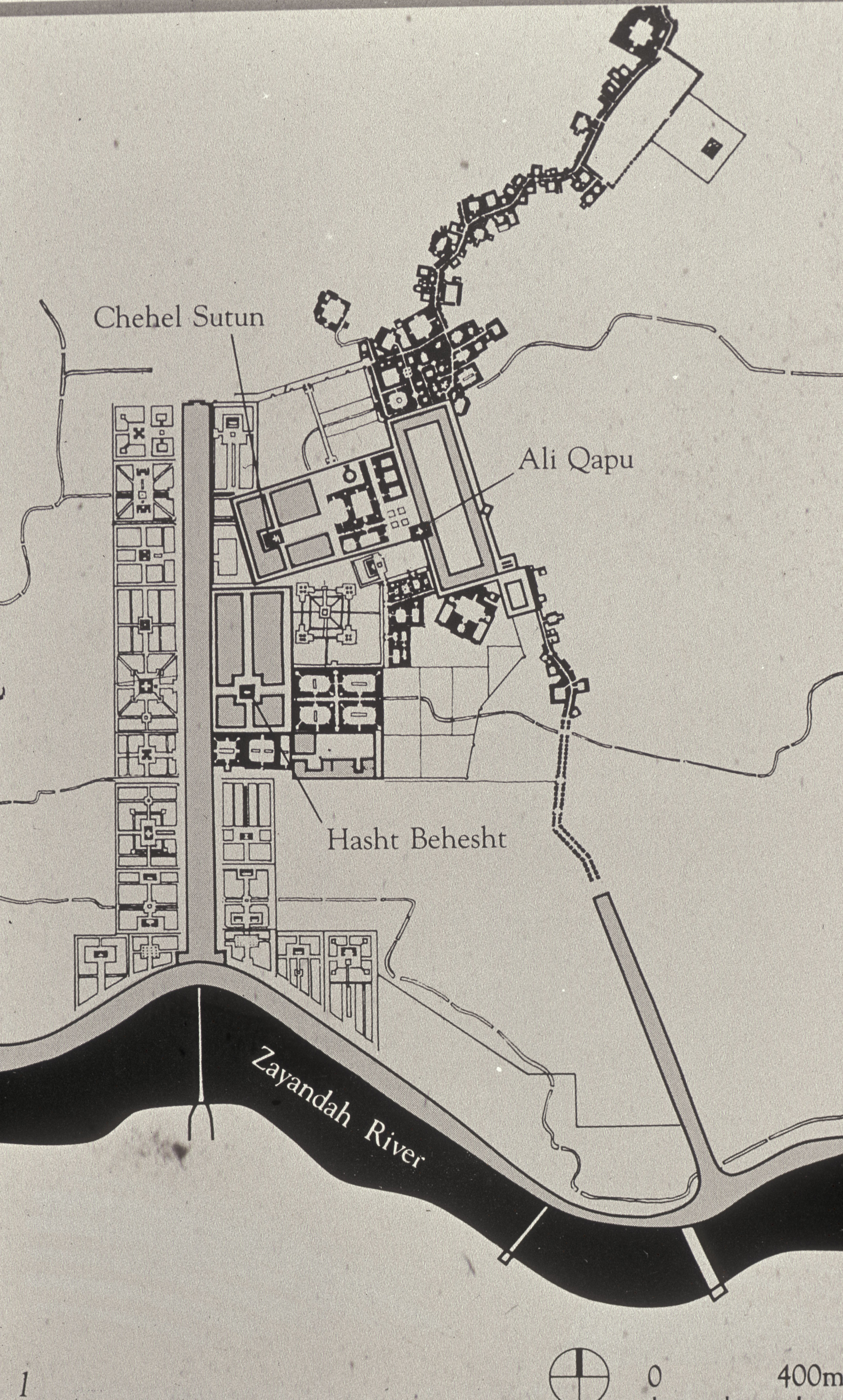 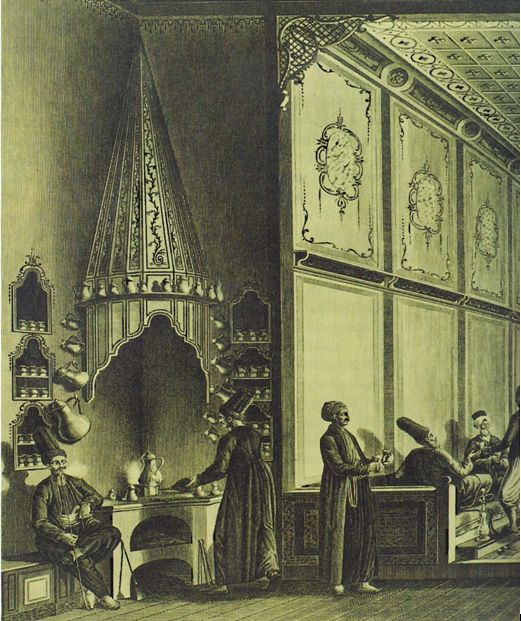 Antoine Ignace Melling1763-1831Coffeehouse, Istanbul
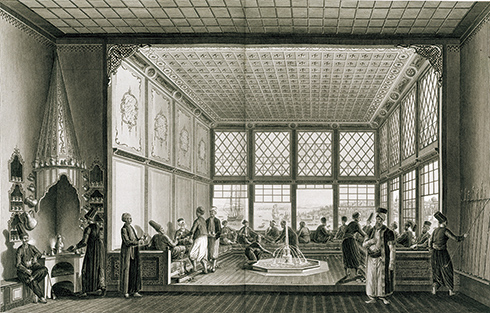 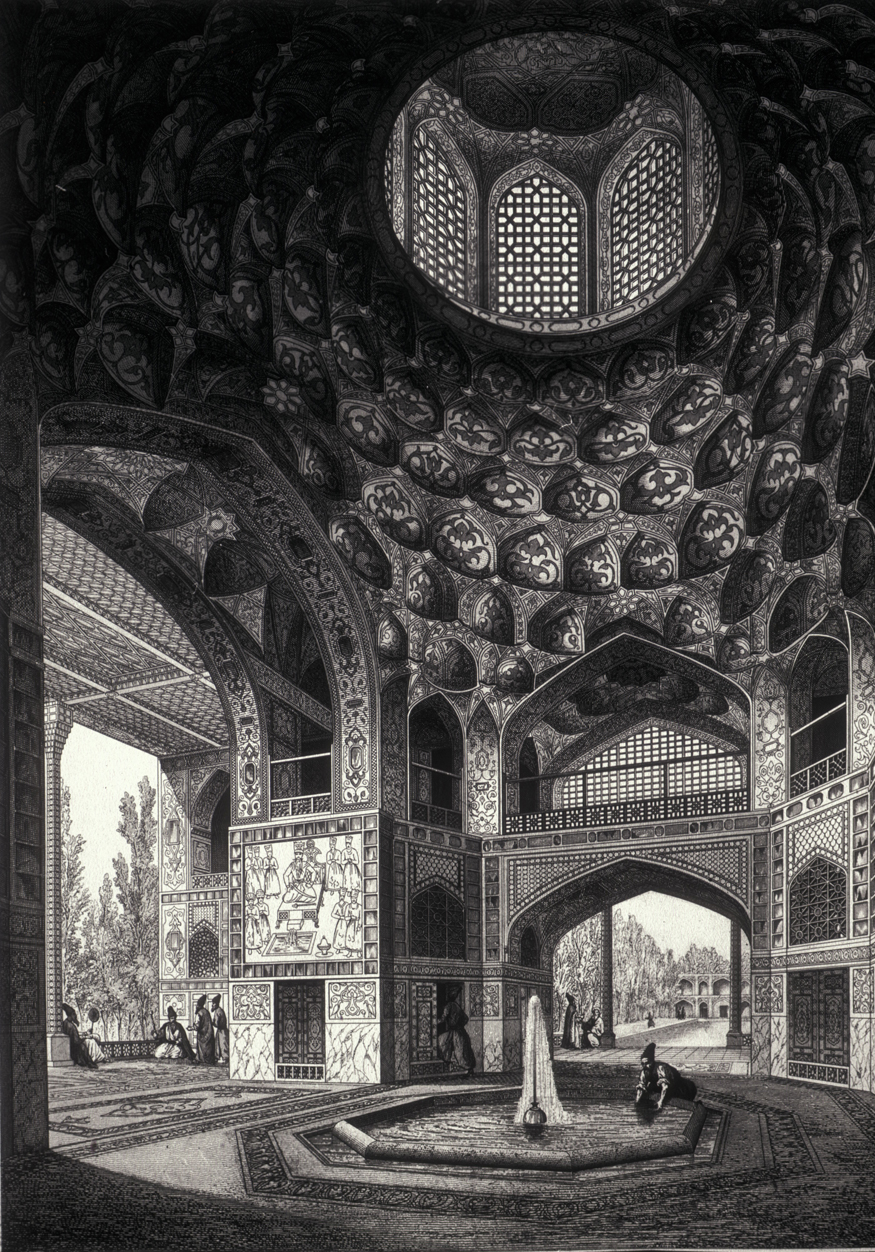 Hasht bihisht palaceexample of cross-axis type
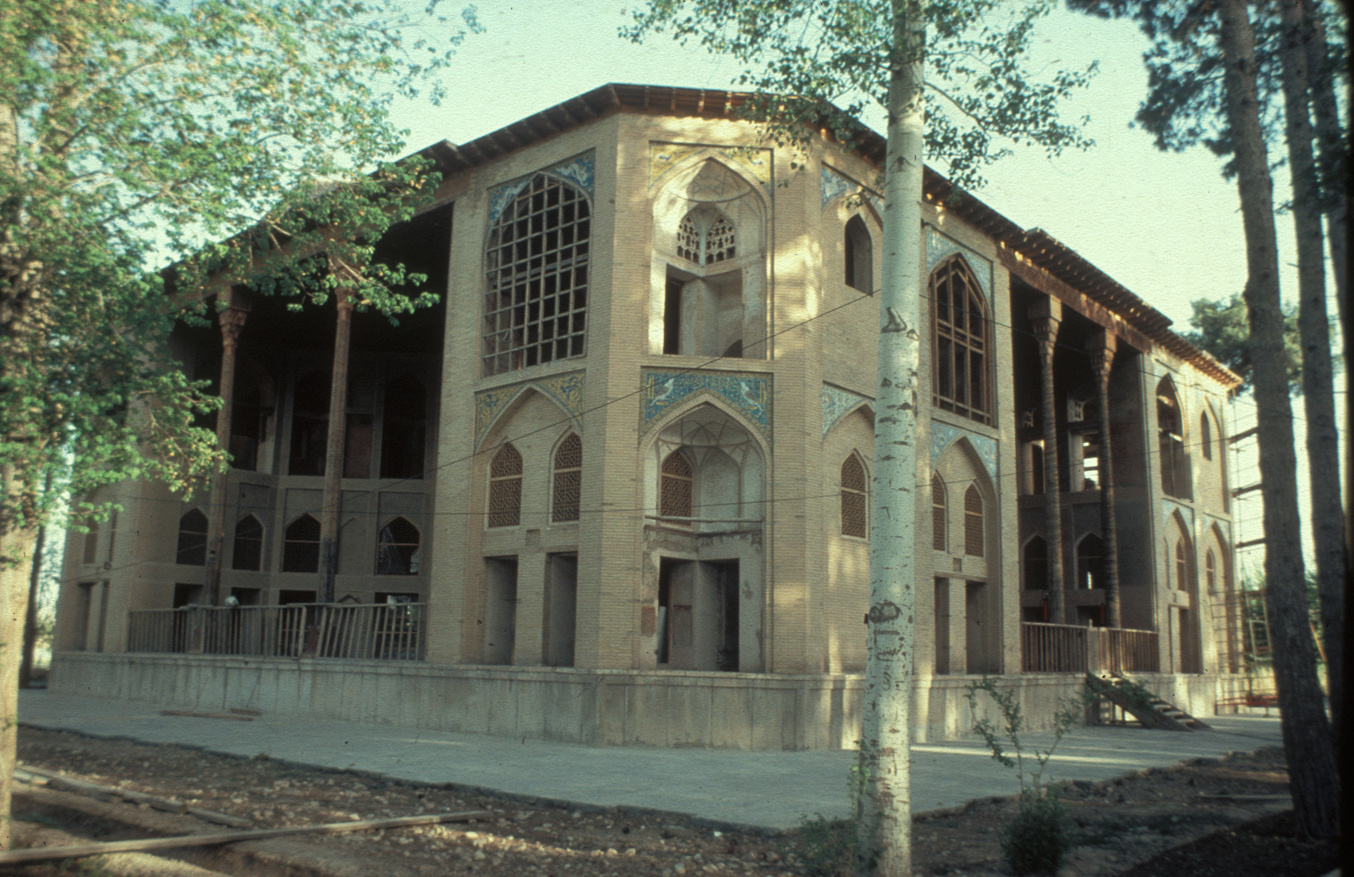 Chaharbagh and chaharbagh madrasa
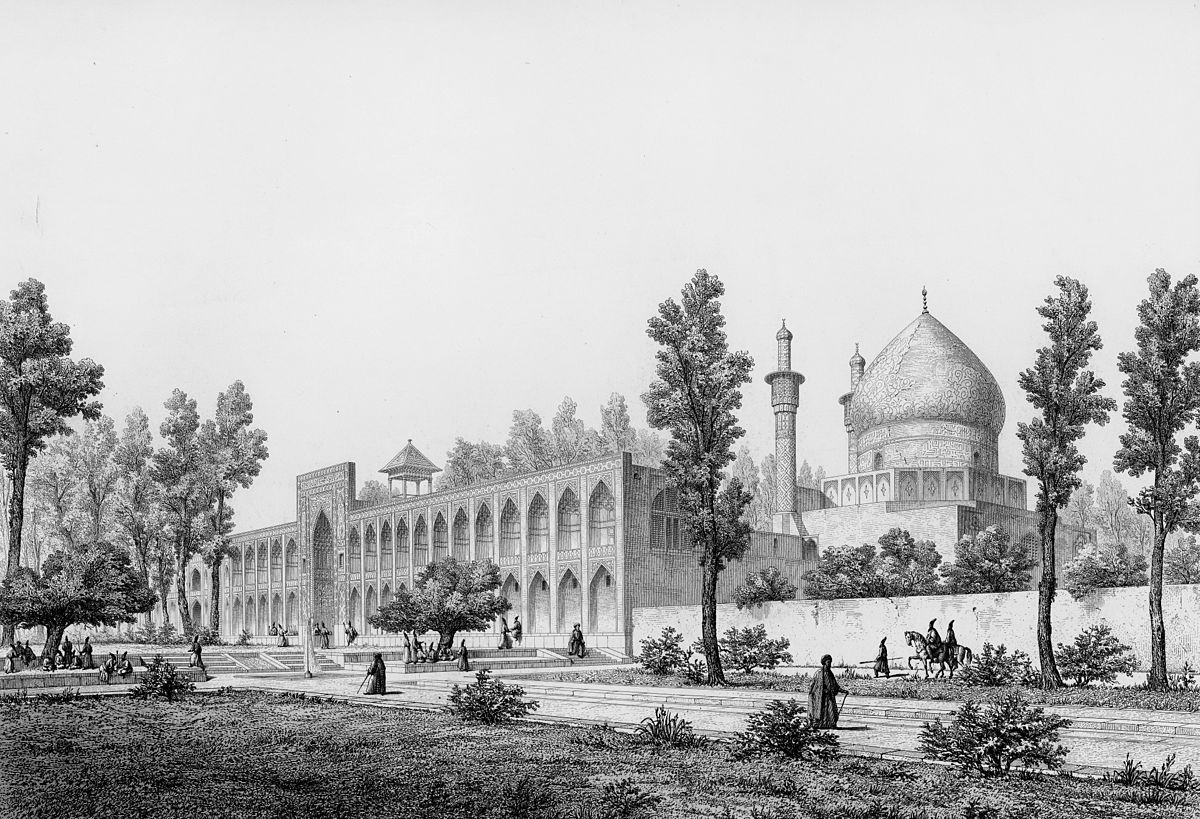 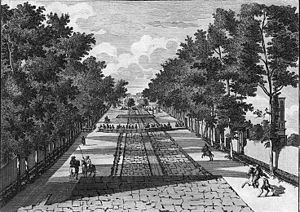 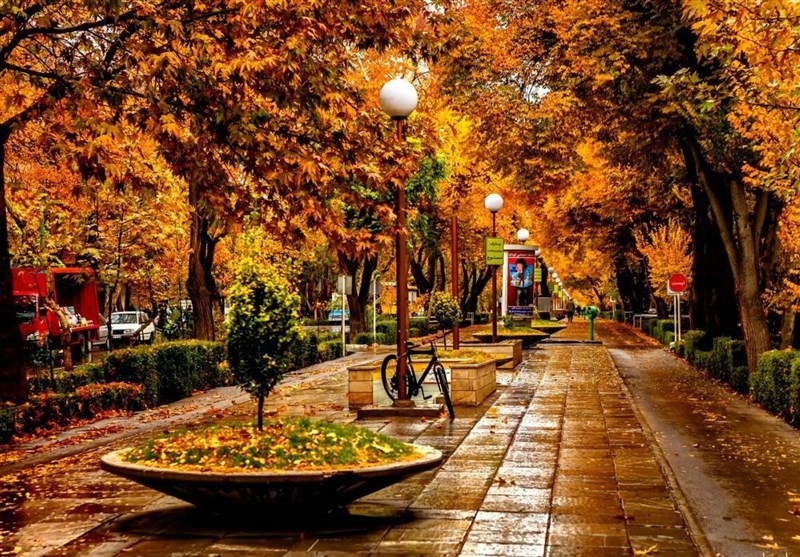 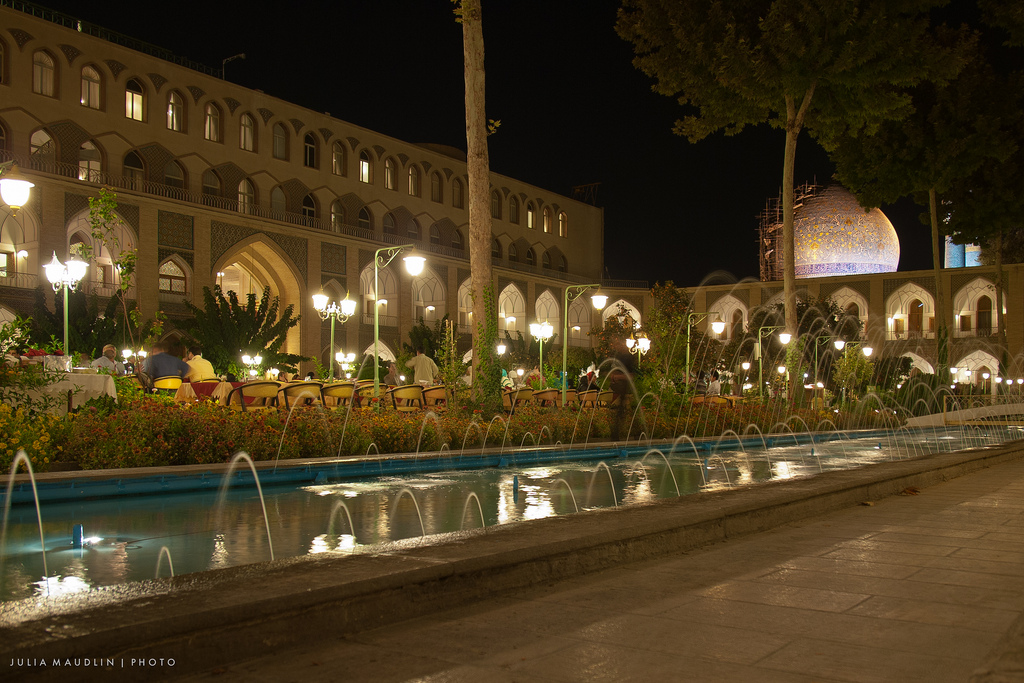 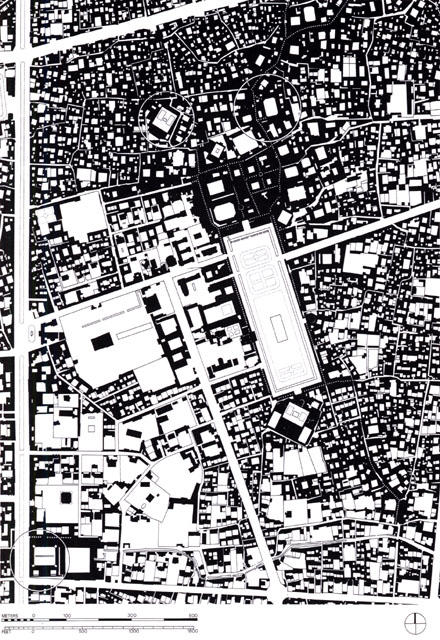 maydan
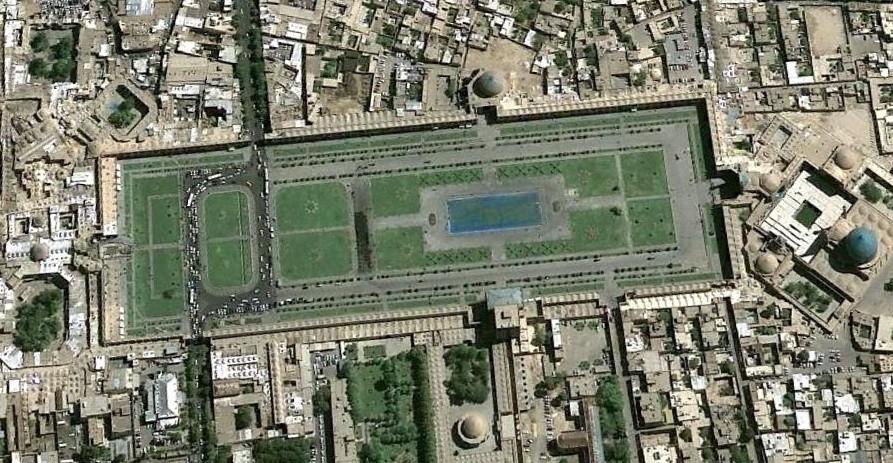 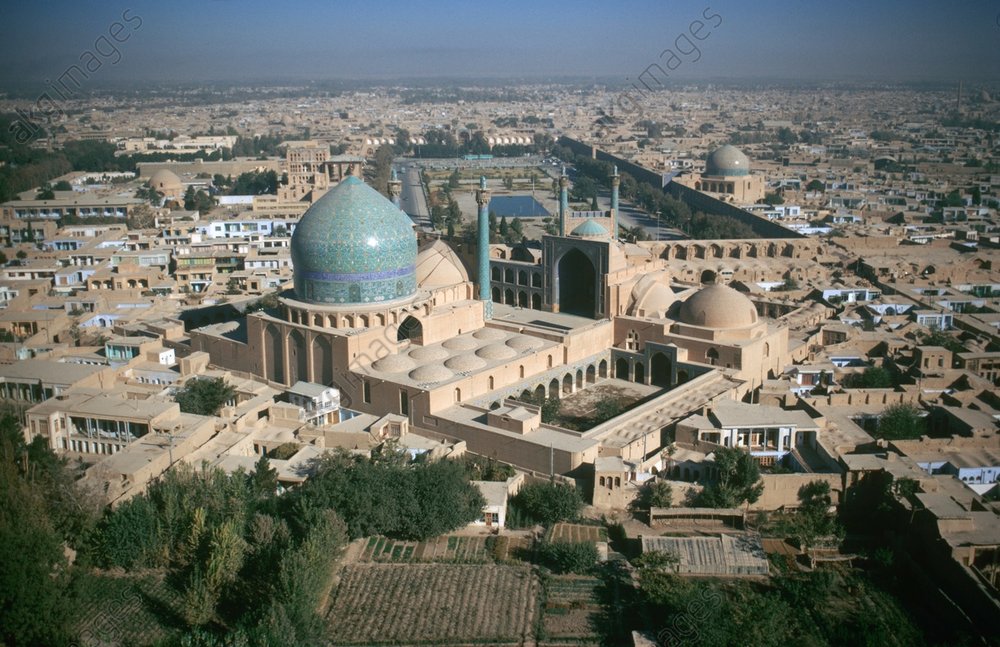 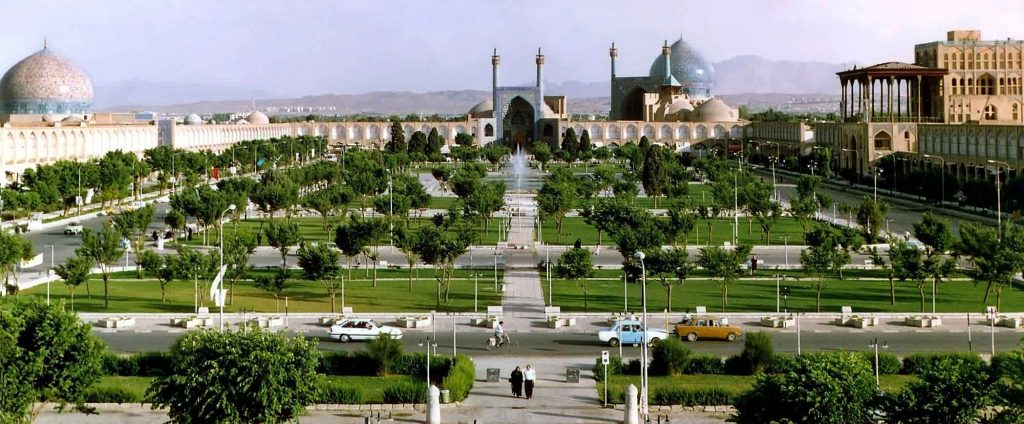 Kwaju bridge
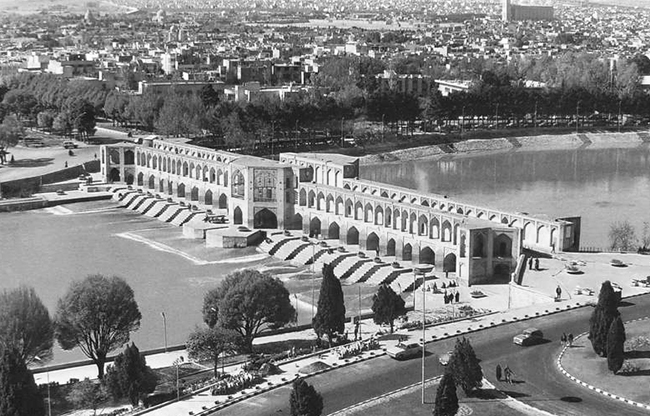